Integrasi sel
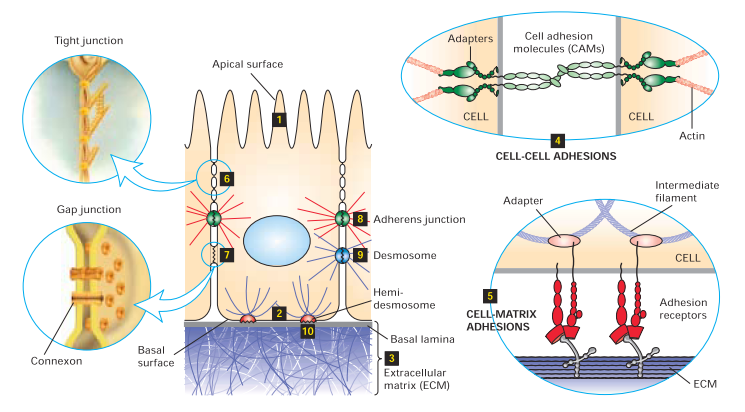 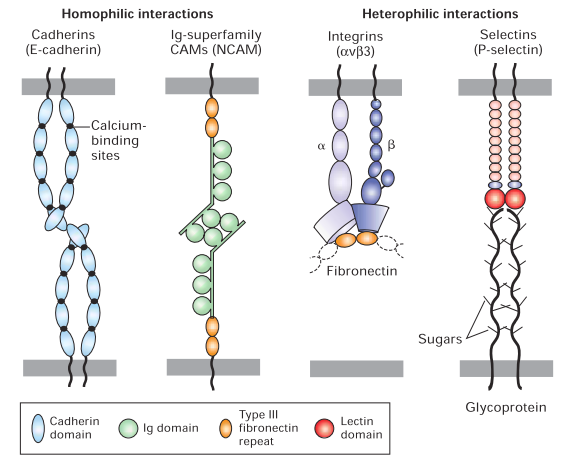 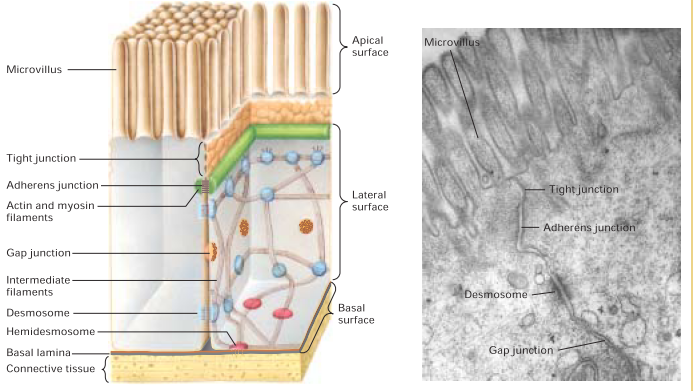